Development of Clinical Faculty for Maryland Nursing Schools
NSP II Project Director's Meeting
June 2018

Susan L. Bindon DNP, RN-BC, CNE
NSP II 18-127
Learning Outcomes
Identify need for developing clinical nursing faculty
Discuss teaching strategies to enhance application of content
Describe the process of working with standardized participants
Background
Nursing faculty shortage persists
Shortages may limit enrollment or affect group size
Large #s of adjunct clinical faculty needed
Clinical faculty influence student learning
Help Wanted!
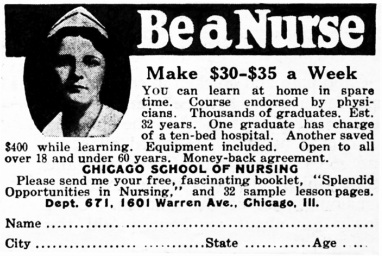 Overview
Series of 2-day workshops
ANCC continuing education contact hours offered
Information and skills practice for new adjunct clinical faculty 
Statewide effort 
Follow-up support planned to match learners’ needs
Process
Needs assessment and faculty survey
Collaborative effort with: 
National clinical teaching author/expert
Standardized patient program coordinator
Nurse attorney
Three SON faculty with focused areas of expertise
Teaching and learning, professional development
Clinical teaching
Simulation and debriefing
Creative teaching/learning strategies*
Faculty
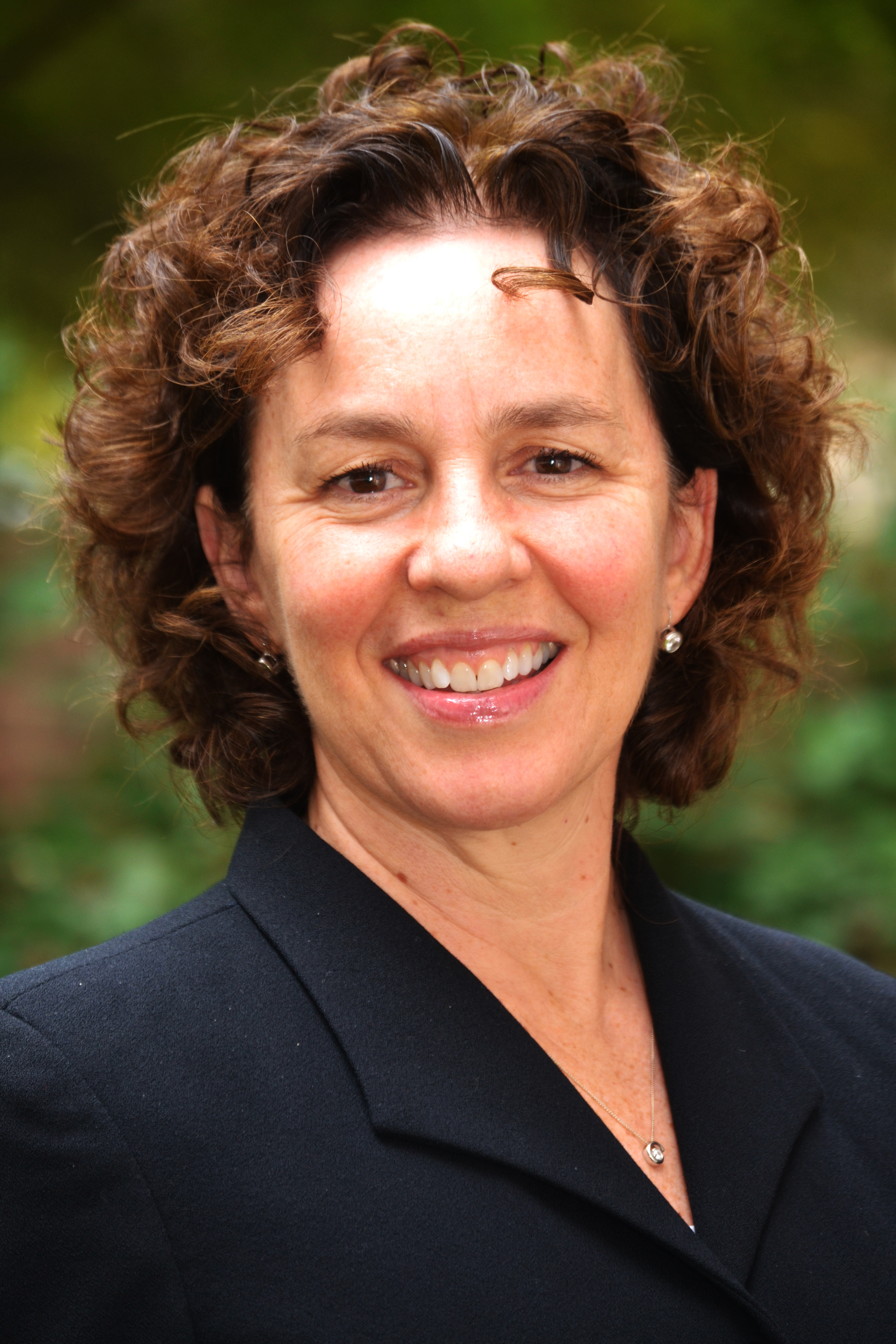 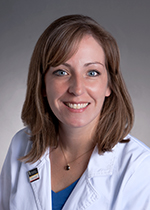 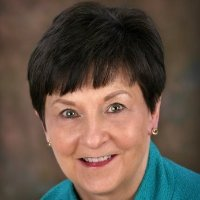 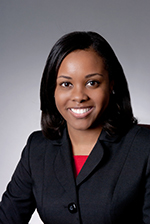 Learning Needs: The 4 Rs
Learning Needs: The 4 Rs
Role
Expert clinician
Teacher and facilitator
School representative
Student advocate
Professional partner
Learning Needs: The 4 Rs
Responsibilities
Aviate, navigate, communicate*
Organization
Student assessment and evaluation
Safety!


*altitude = options
Learning Needs: The 4 Rs
Resources
Course director
School resources
Hospital partners
Peers
Formal education
Evidence
Learning Needs: The 4 Rs
Realities
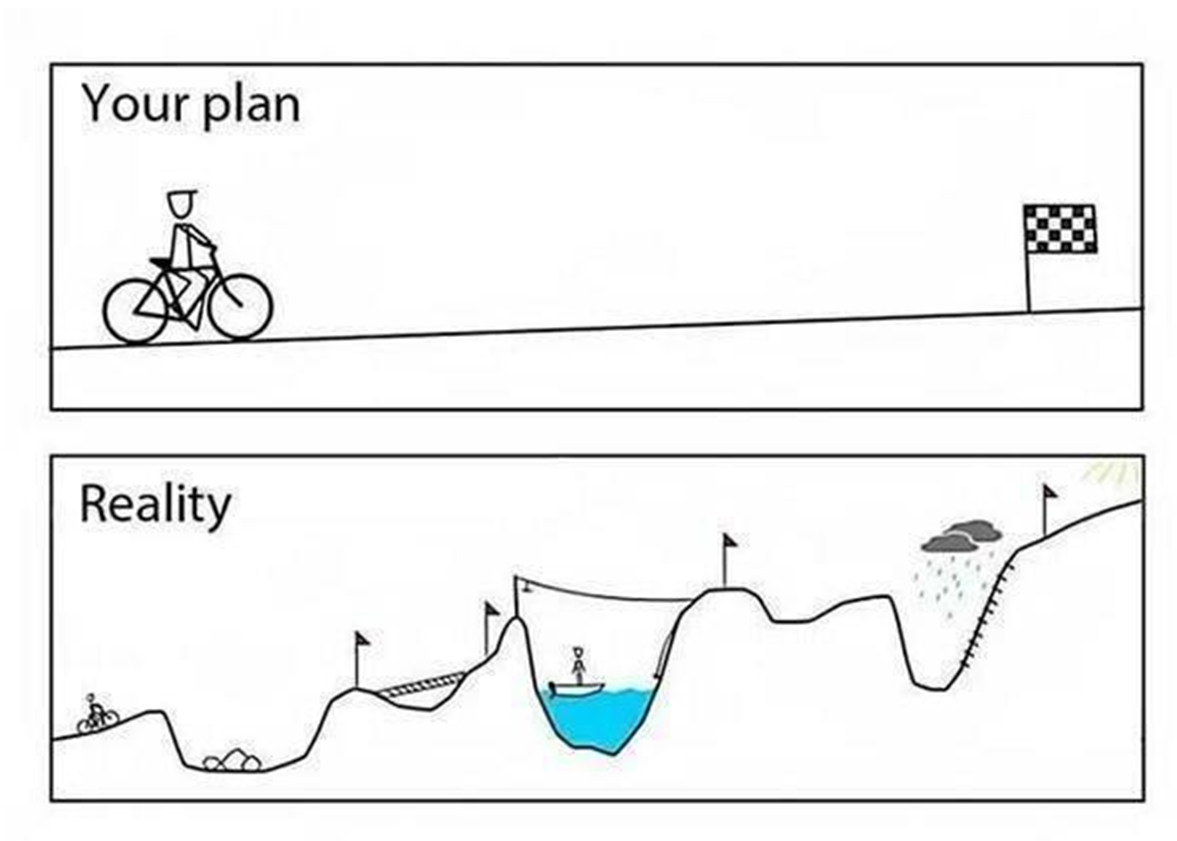 Program
Didactic 
“What & How to” morning sessions
Application
“Hands on” afternoon sessions  
Use of standardized students, group work, discussion
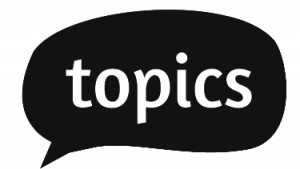 Readiness
Assessment and evaluation tools
Faculty support
Making assignments
Alternate learning activities
Legal and ethical aspects
Feedback strategies
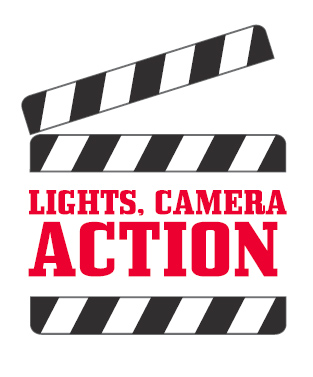 Standardized students
SPs trained to portray students 
Realistic scenarios developed by faculty
2 versions
Facilitated small groups 
Time in, time out!
Goal to identify underlying issues and help student progress
Standardized students
Design/development
Neutrality/diversity
Cost
Availability
Time
Space
Facilitation
Debriefing
Challenging
Exciting
Emotional
Realistic
Meaningful
Memorable
Applicable
Exhausting
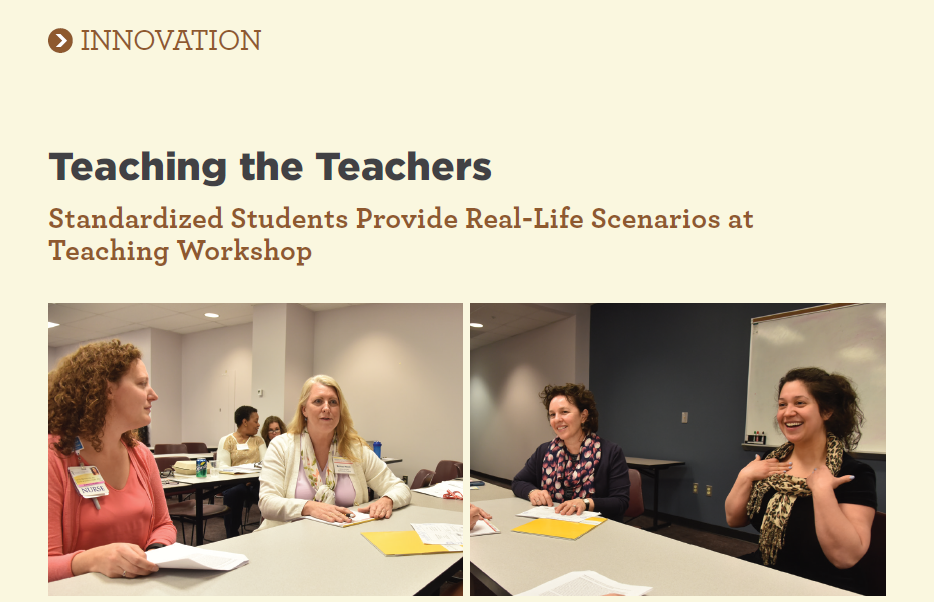 Outcomes
Participants FY 18 =72
# of Schools=22
Networking, resources, mentoring, collective wisdom
New 3-credit graduate elective-Introduction to Teaching Nursing in the Clinical Setting
Consistently strong evaluations
100% of participants would recommend course to other faculty/peers
Anne Arundel Community College 
Anne Arundel Medical Center 
Bowie State University 
Carroll Community College 
CCBC 
Delaware Technical Institute 
Frederick Community College 
Frederick County Health Department 
Frederick Memorial Hospital 
Frederick Regional Health System 
Harford Community College 
Hood College
Johns Hopkins Univ. School of Nursing 
Montgomery College  
Morgan State University 
NIH Clinical Center 
Prince George’s Community College 
Stevenson University 
Towson University  
Universities at Shady Grove 
University of Maryland School of Nursing 
University of Maryland Medical Center
Top Five
Should be mandatory workshop for all clinical faculty
Plan to use the tools to better provide feedback to students
Enjoy interactive activities, especially standardized student 
Plan to listen more, better understand student goals and frames
Better understanding of how to communicate with students in the clinical setting
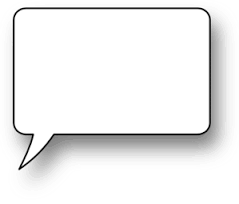 The student feedback sessions were great . I learned and it provided introspection.
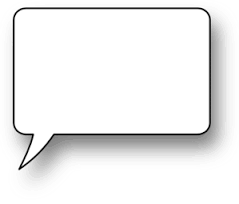 New instructors need this training!
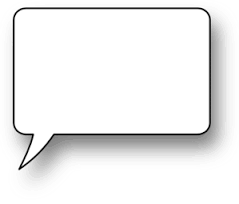 Awesome workshop!
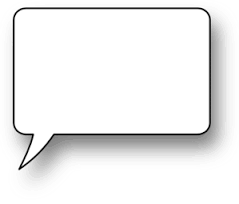 Very useful workshop!
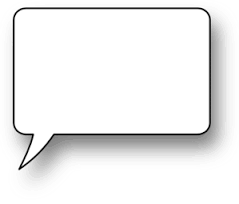 This was an excellent, well-thought out program. Loved the role-playing.
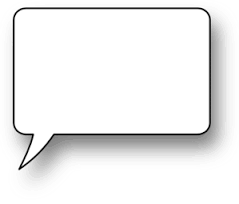 Excellent conference and I highly recommend it for all instructors.
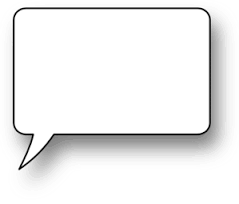 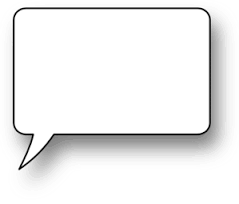 Excellent conference! When we think we have arrived, we are no longer teachable! We all can continue to learn.
Please provide this training again to others.
Ongoing and future
Offered 3 x year
Marketed to broad audience
Extend support post-workshop
Dissemination
Susan L. Bindon, DNP, RN-BC, CNEUMSON Institute for Educatorssbindon@umaryland.edu410.706.8049